Мнемотаблица. 
Стихотворение
З. Александрова
«Мой Мишка».
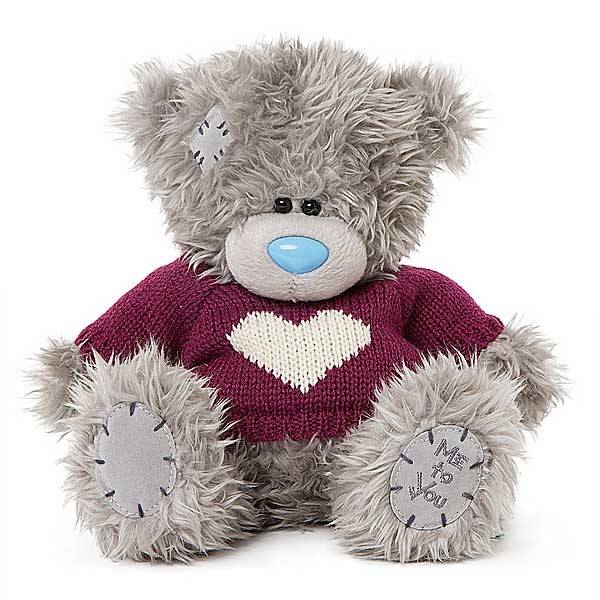 Я рубашку сшила мишке,
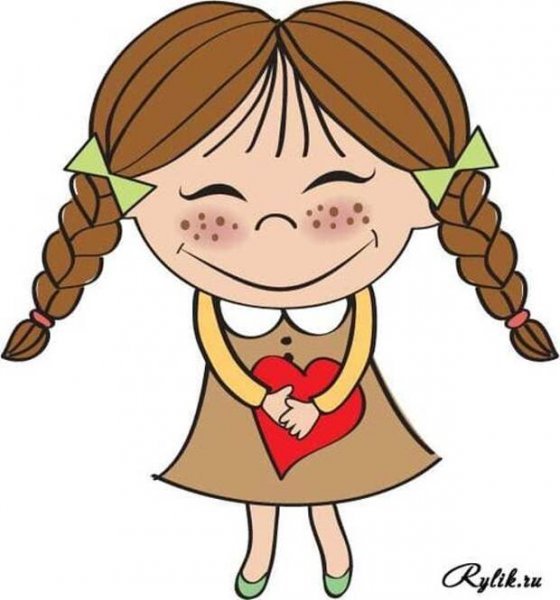 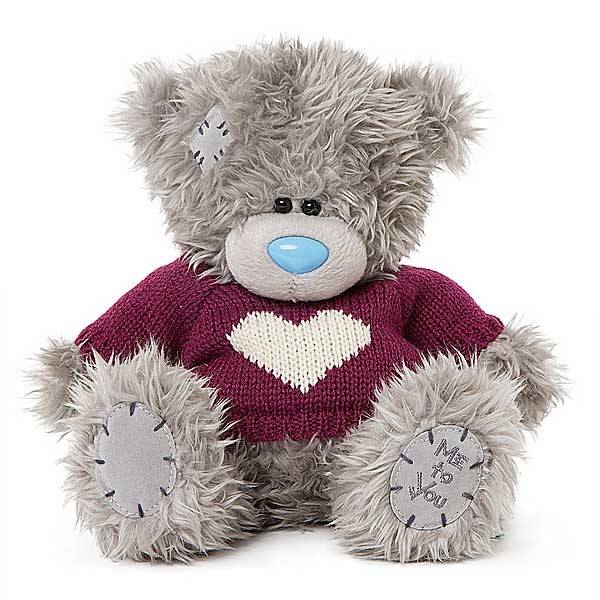 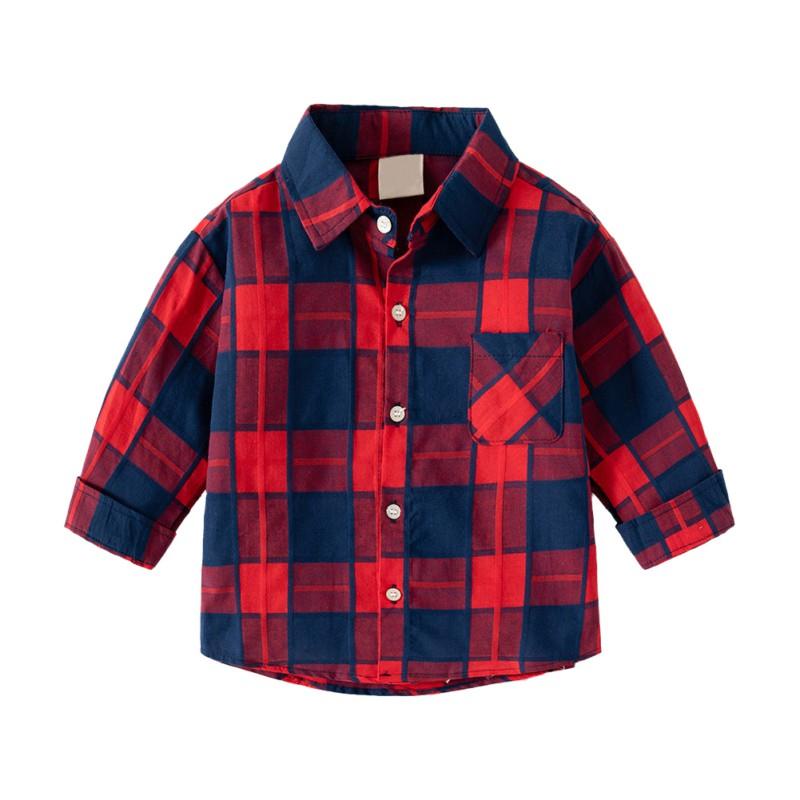 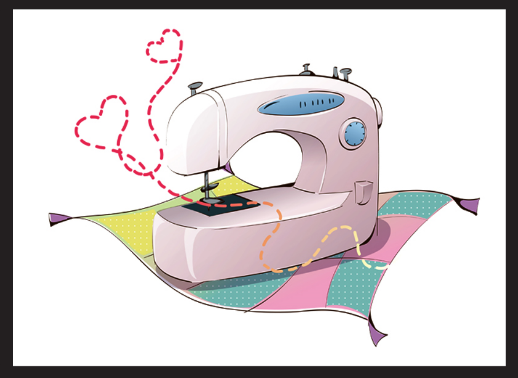 Я сошью ему штанишки,
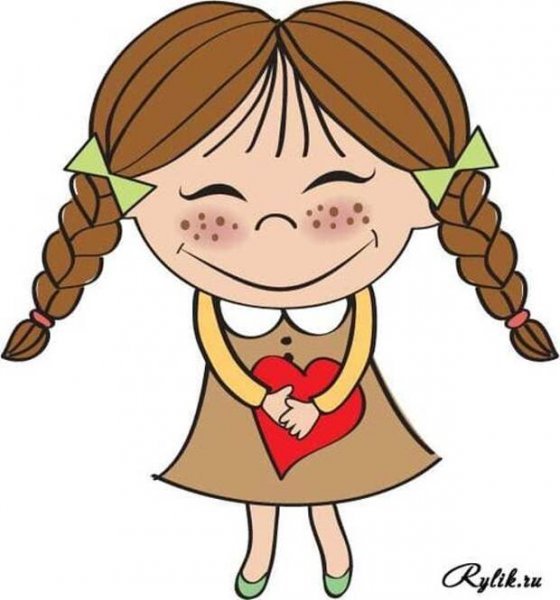 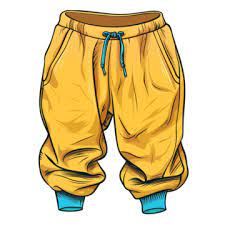 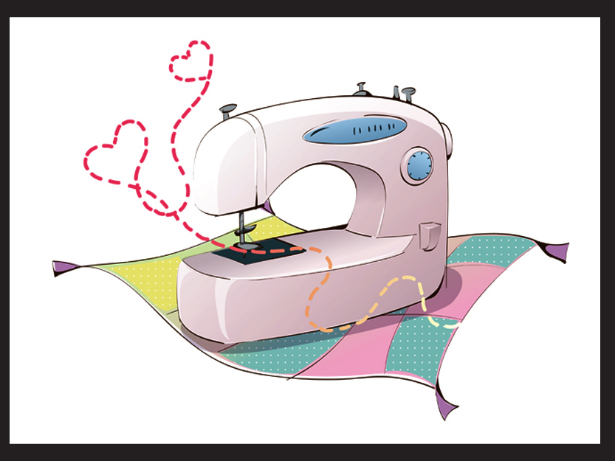 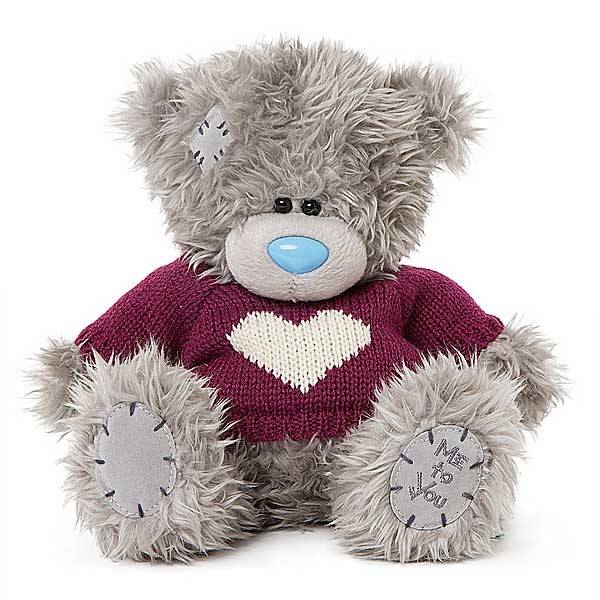 Надо к ним карман пришить
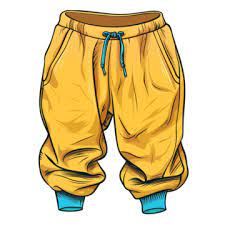 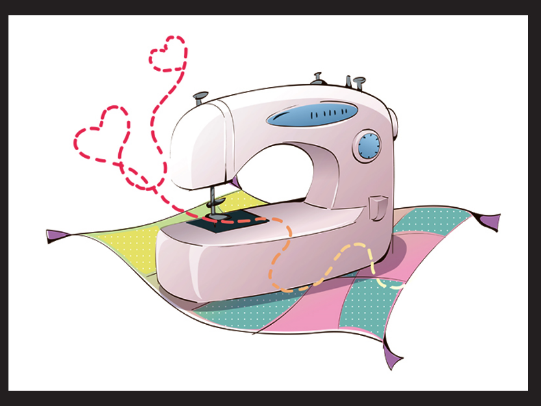 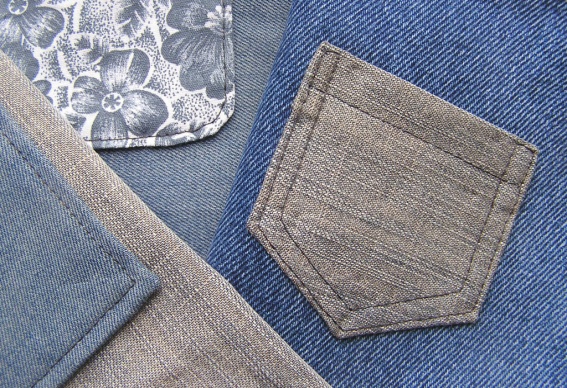 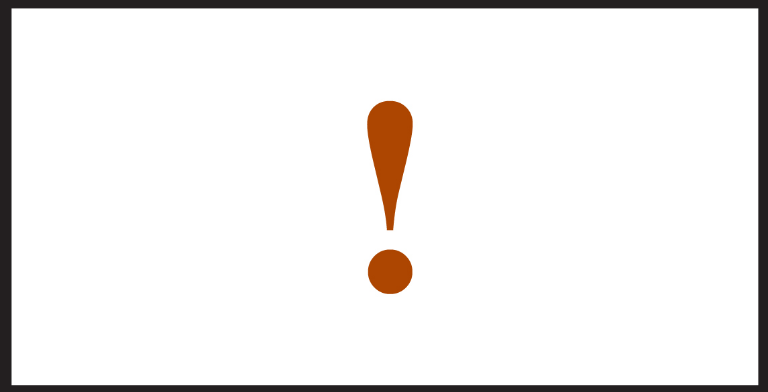 И конфетку положить.
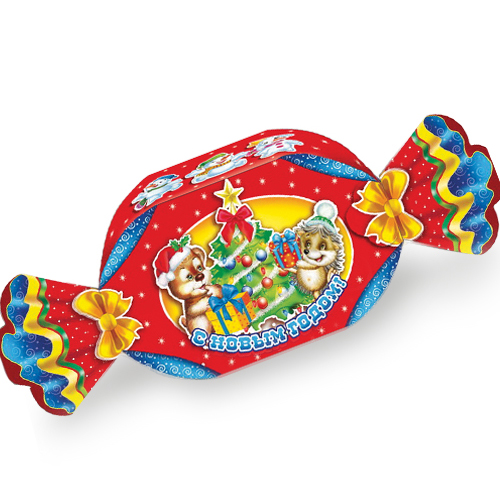 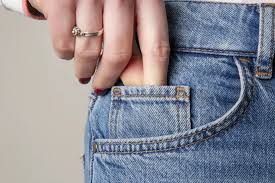 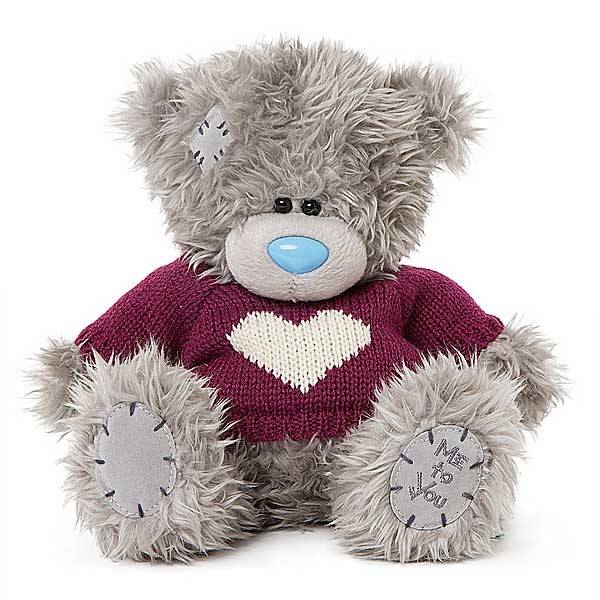 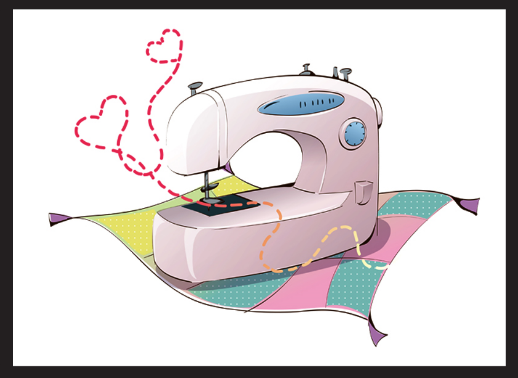 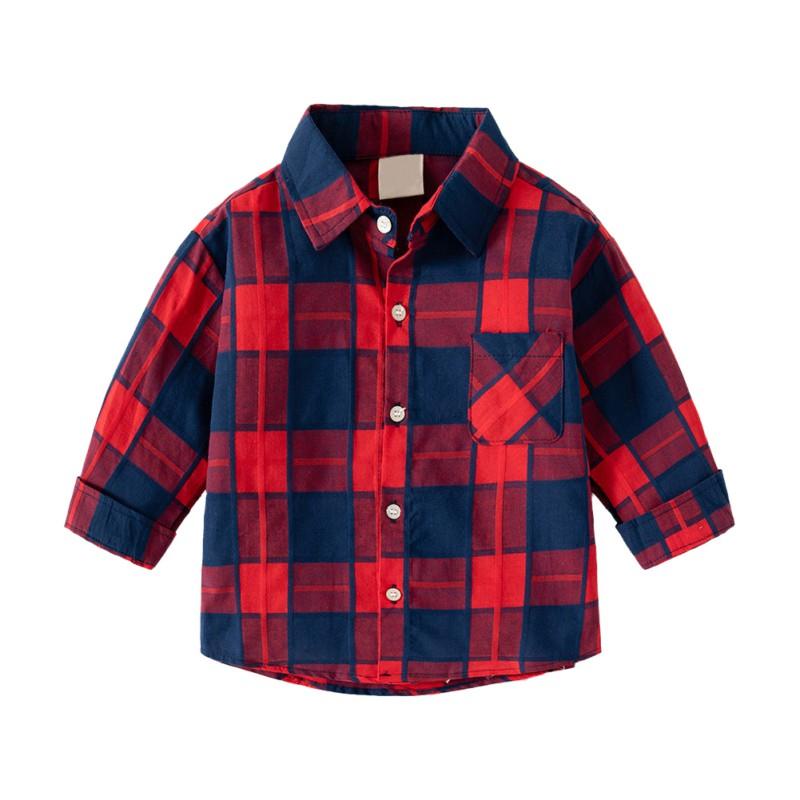 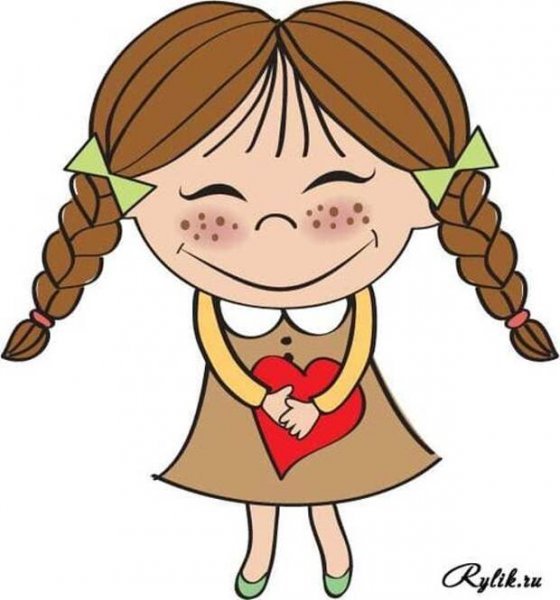 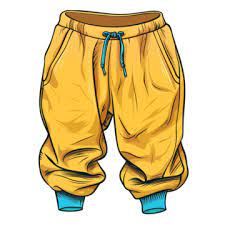 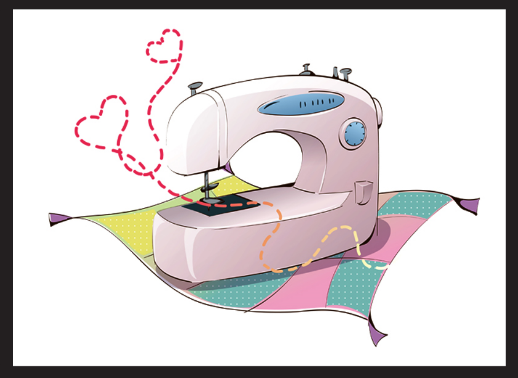 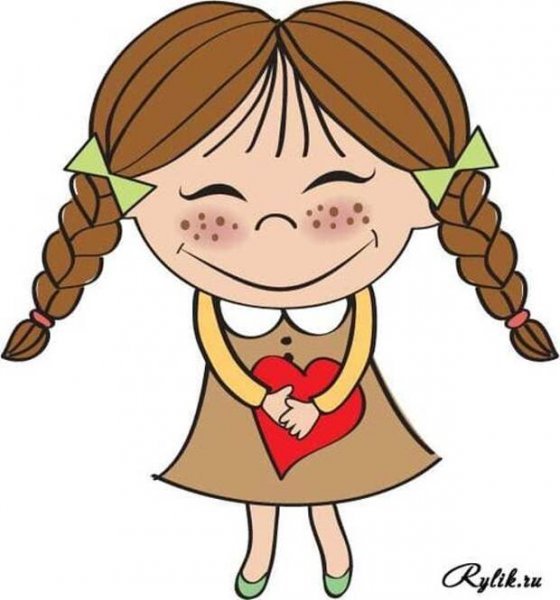 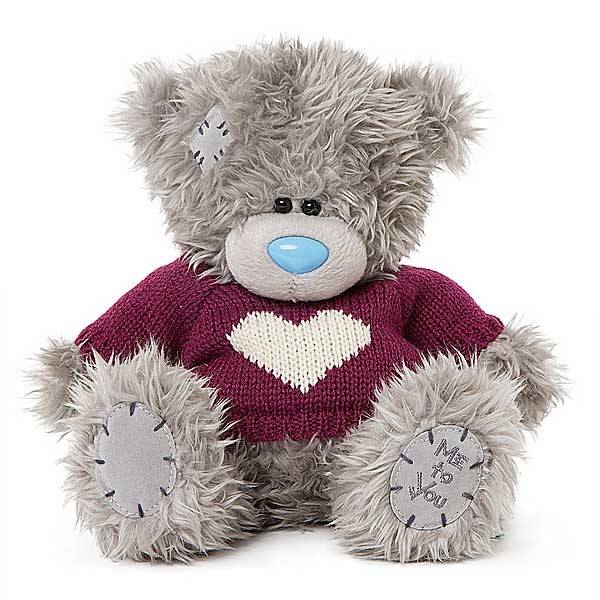 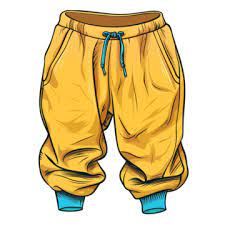 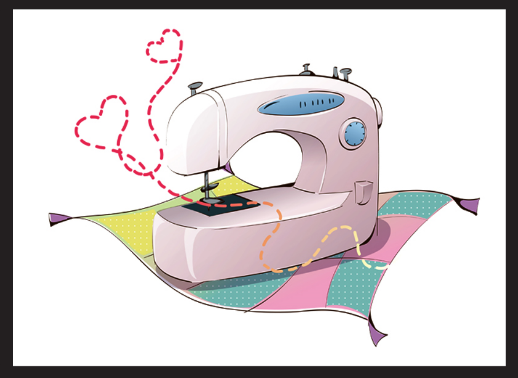 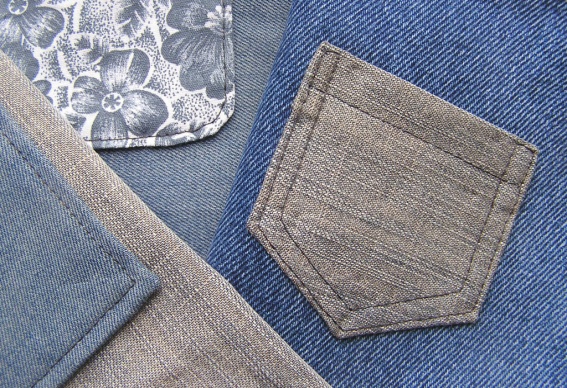 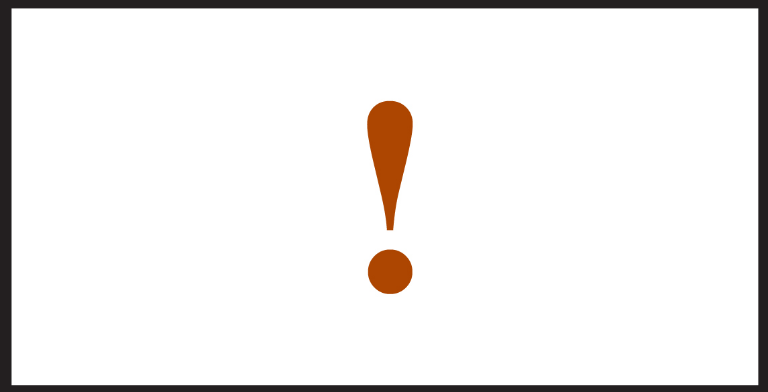 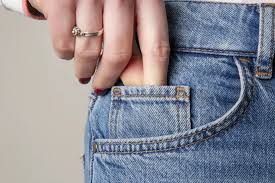 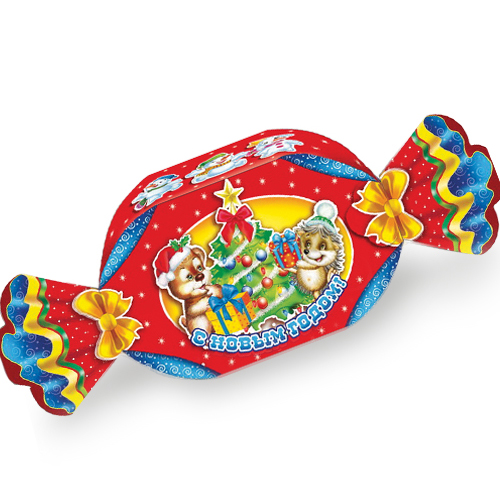 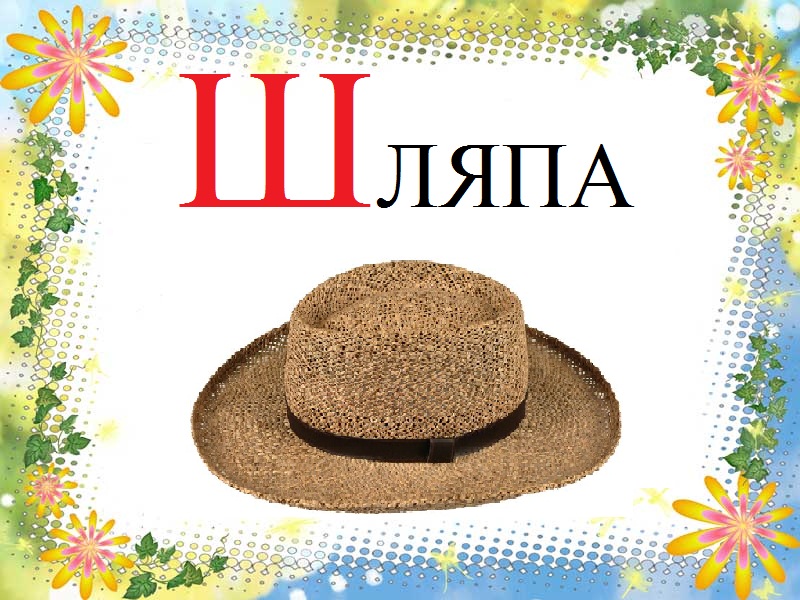 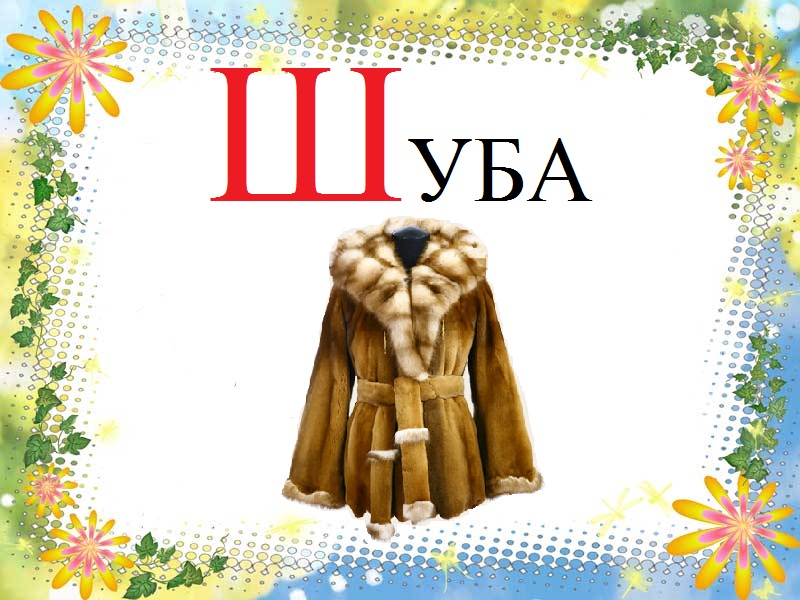 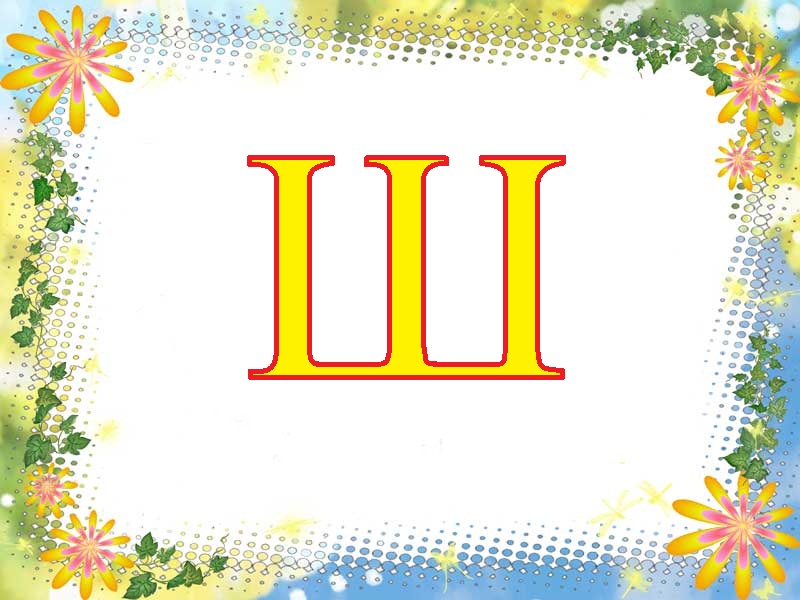 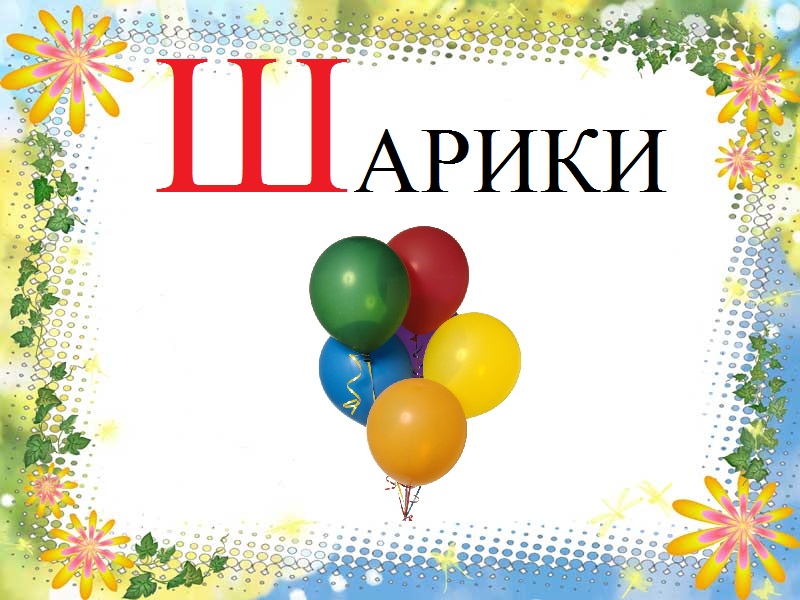 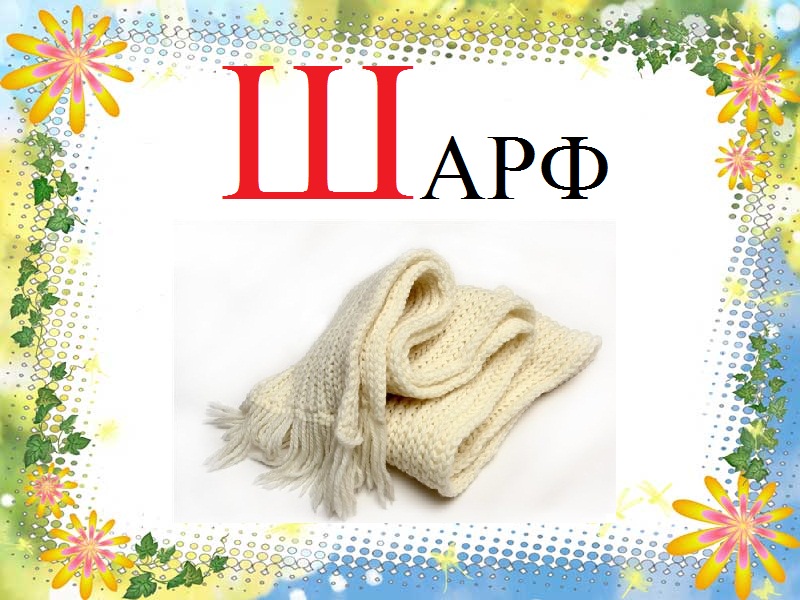 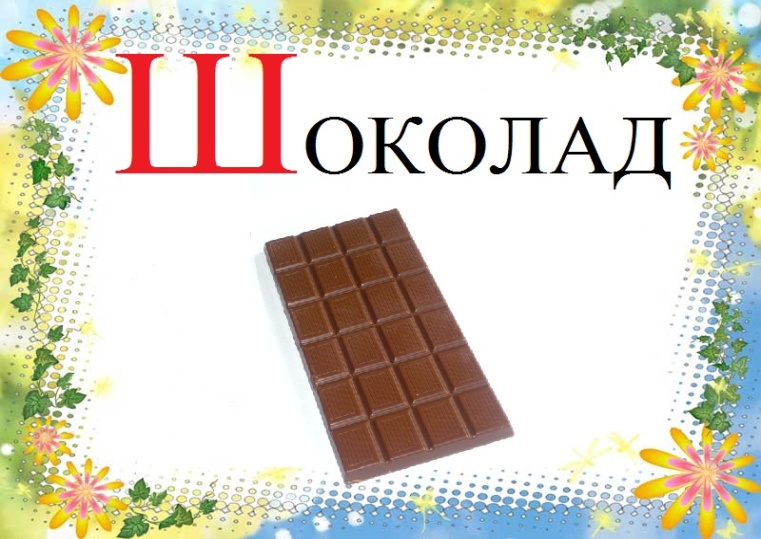 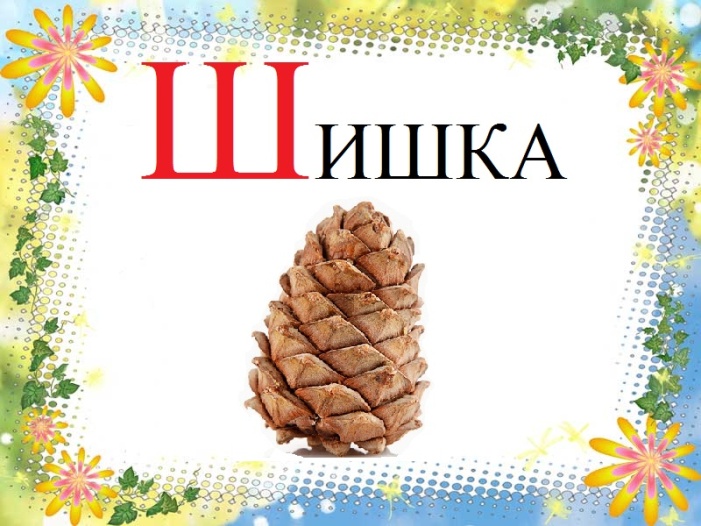 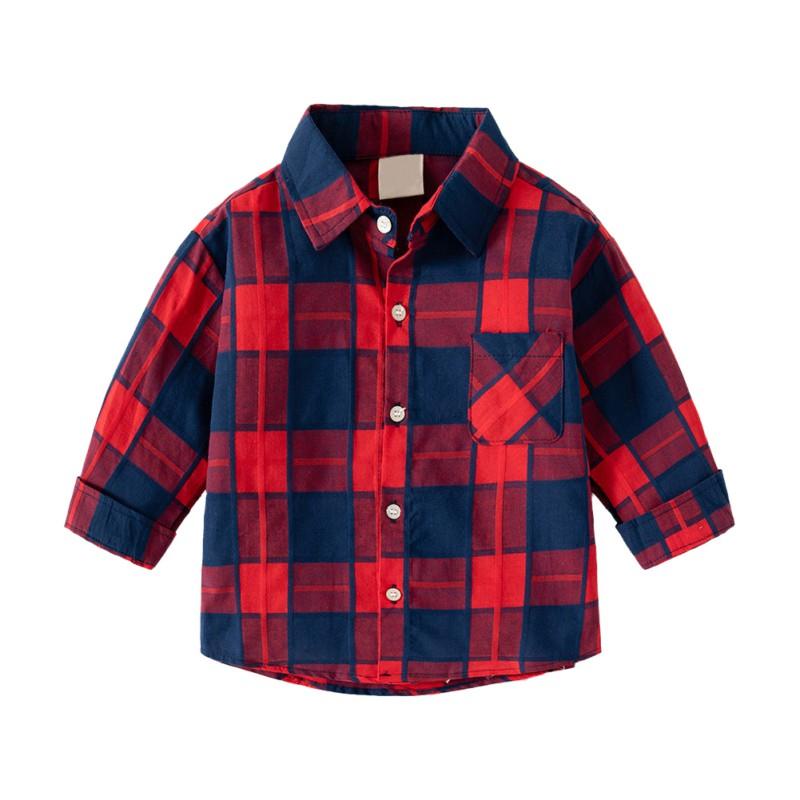 Я рубашку сшила мишке,

Я сошью ему штанишки,

Надо к ним карман пришить

И конфетку положить.
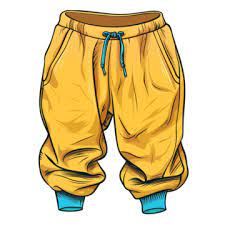 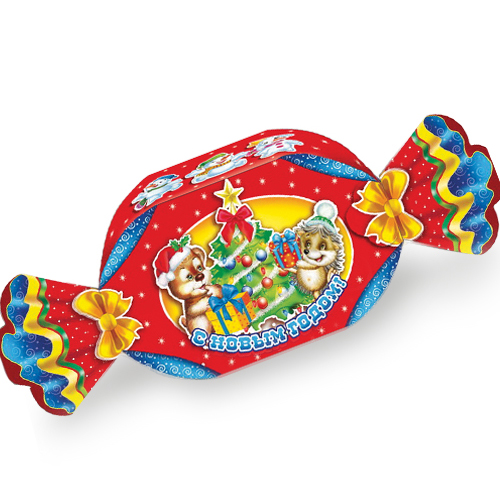 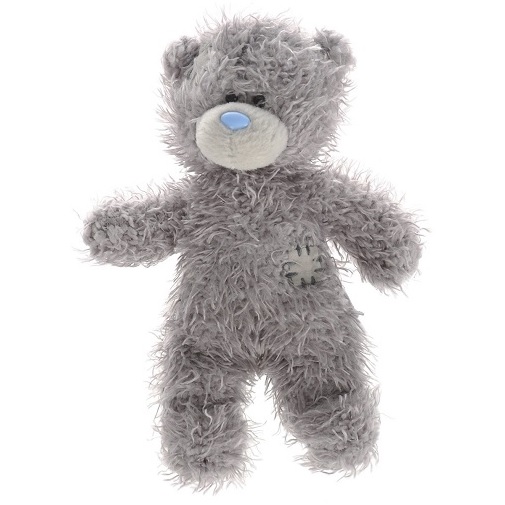 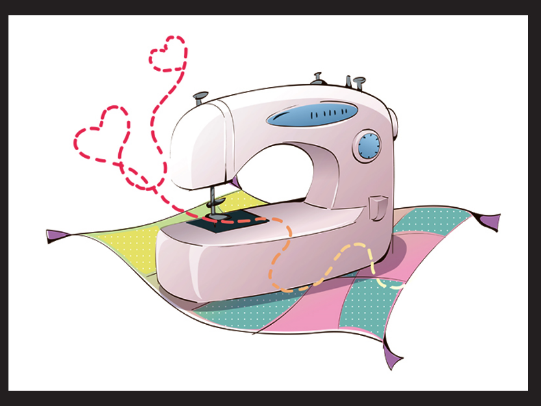